Мастер – класс по программе дистанционных курсов «Гномики»Раздел №2::Тема: «Осьминог»Изготовление объёмной поделки из бумаги.
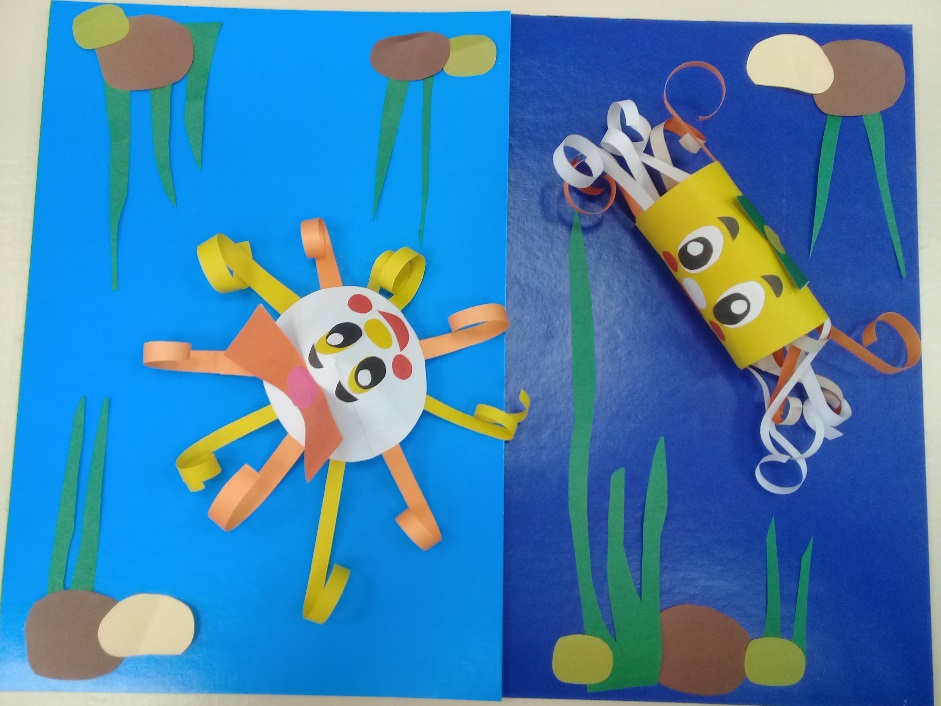 педагог дополнительного образования:
 Гомонова  Светлана  Николаевна
Задачи:1. Научить обучающихся выполнять объёмную поделку.2. Формировать композиционные умения.2. Развить мелкую моторику кисти рук и самостоятельность.3. Воспитать аккуратность и усидчивость.
Материалы и оборудование: 
1.Цветная бумага.
2.Цветной  картон.
3.Карандашный клей.
4.Салфетка .
5. Карандаш.
6. Ножницы.
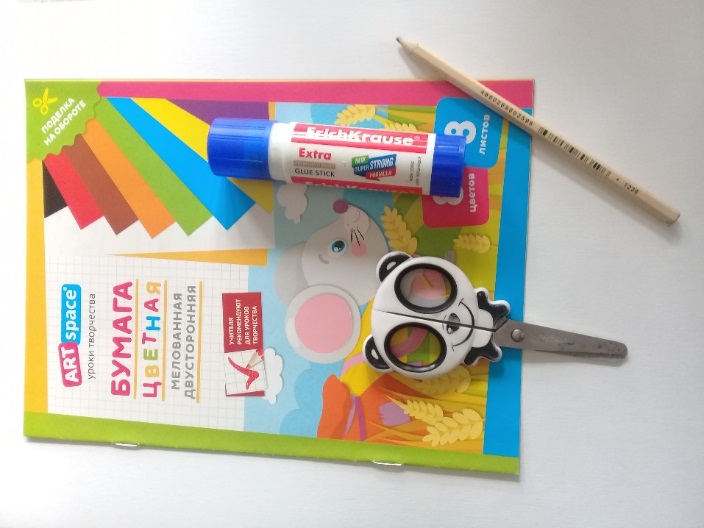 Порядок выполнение работы.
Подбираем цветную бумагу нужных оттенков. 
2. На столе перед собой  ставим клей , карандаш, цветной картон, ножницы (фото). 
3. Нужно нарисовать круг на бумаги любого размера и цвета или воспользоваться готовой формой (кружка) (фото).
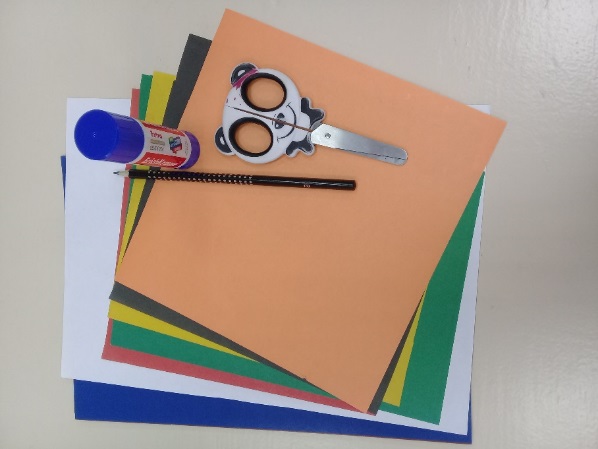 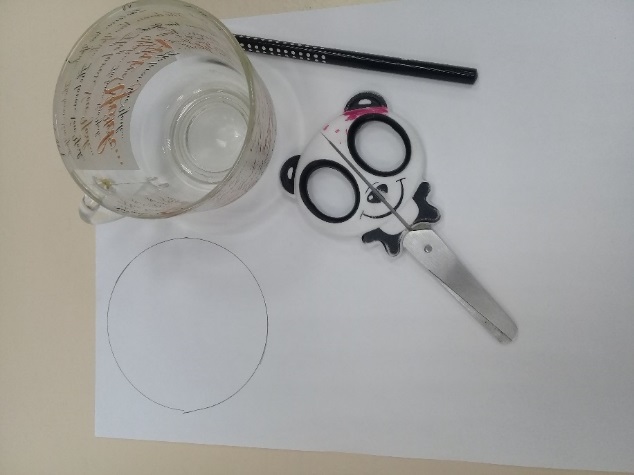 1. Лист цветной бумаги нужно согнуть в соотношение ½, чтобы получился прямоугольник (туловище осьминога) (фото).2. Нужно вырезать две детали – круг, прямоугольник (туловище двух разных по форме осьминогов) по контуру (фото).
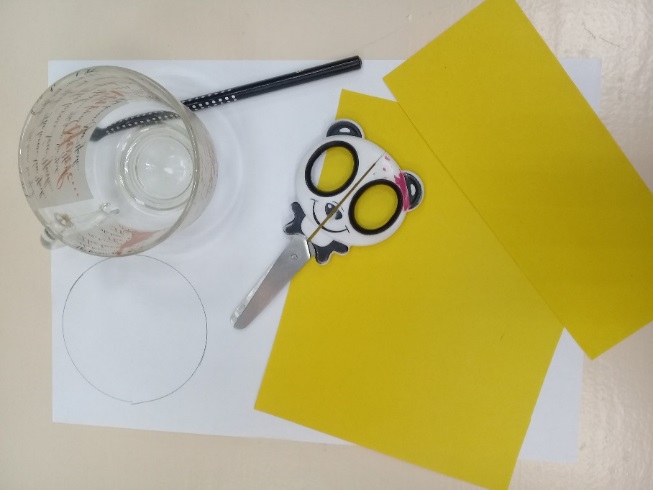 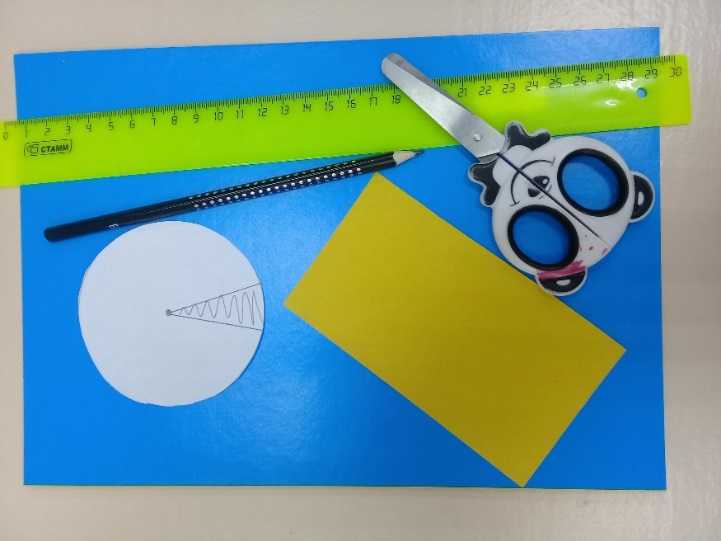 1. Нарезаем из цветной бумаги полоски разной длины и ширины и закручиваем их, соблюдая технику безопасности (фото).2.В круге, который вырезали, нужно прорезать до середины круга отрезок.3. Намазать клеем и склеить круг так, чтобы получился конус(фото).4. Полученный прямоугольник нужно склеить клеем так, чтобы получился цилиндр (фото) туловище осьминога.
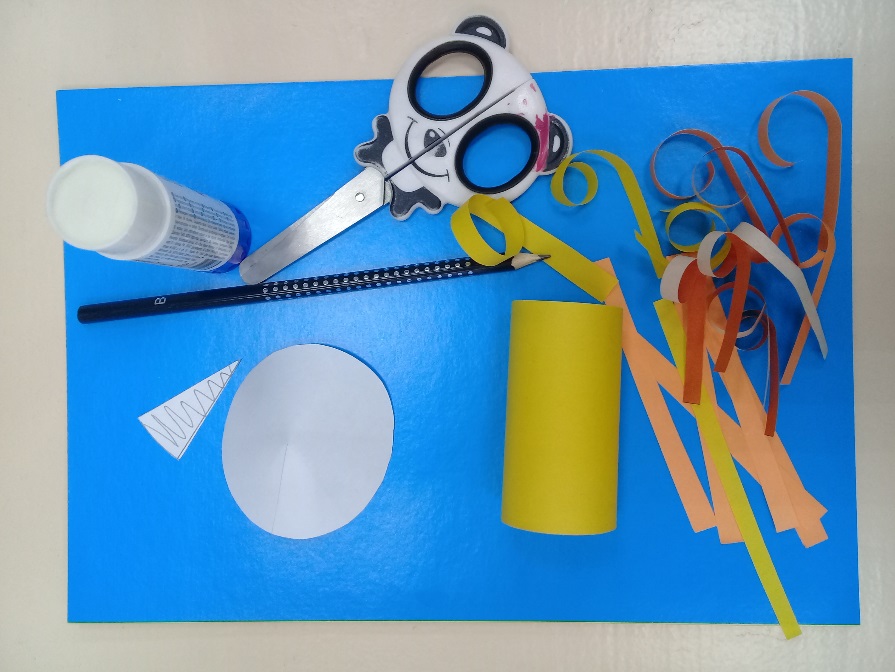 1. Разноцветные, завитые полоски бумаги  приклеить по краям круга и цилиндра, отступая друг от друга (фото) до 0.5мм, формируя ножки осьминога.
2 Из цветной бумаги нужно вырезать: глаза, нос, рот, бант, щёки, брови, соблюдая технику безопасности.
3. Приклеить к основе (туловища) вырезанные детали головы (фото).
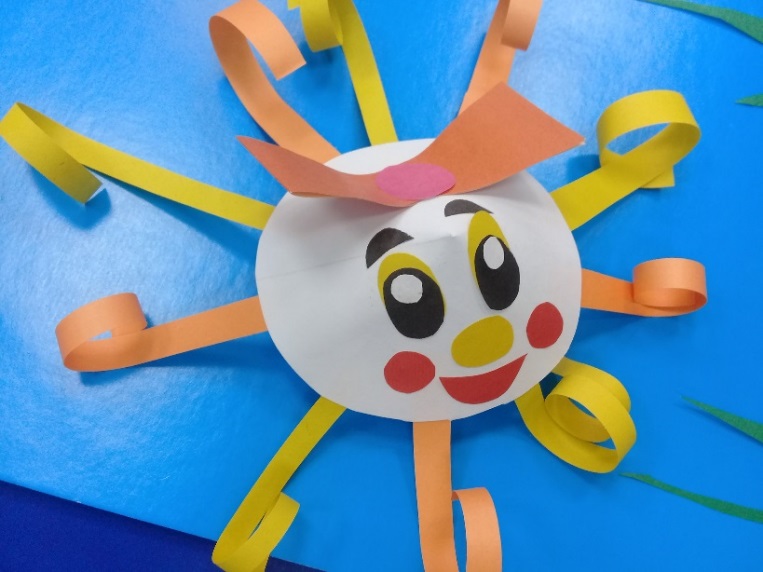 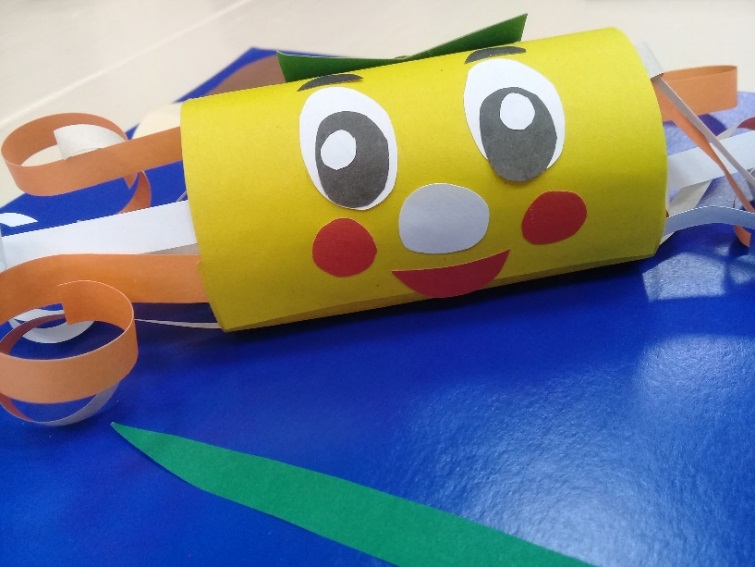 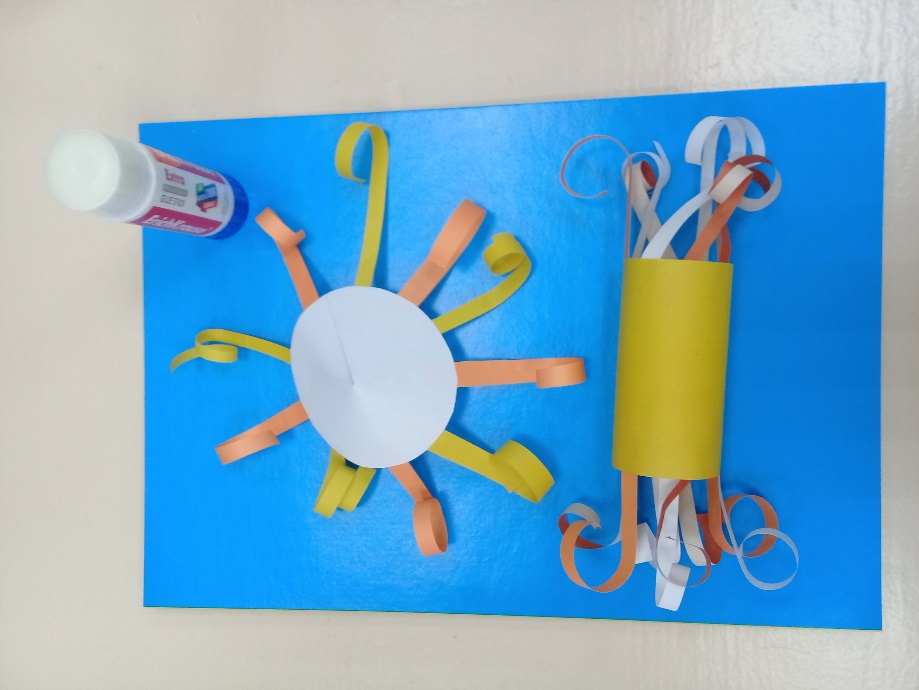 1. Вырезать из цветной бумаги детали для оформления морского дна (водоросли, камни) (фото), соблюдая технику безопасности.2.Приклеить  с помощью клея все готовые  детали на синий картон (основа – дно морское) (фото). 3. Работа готова (фото).
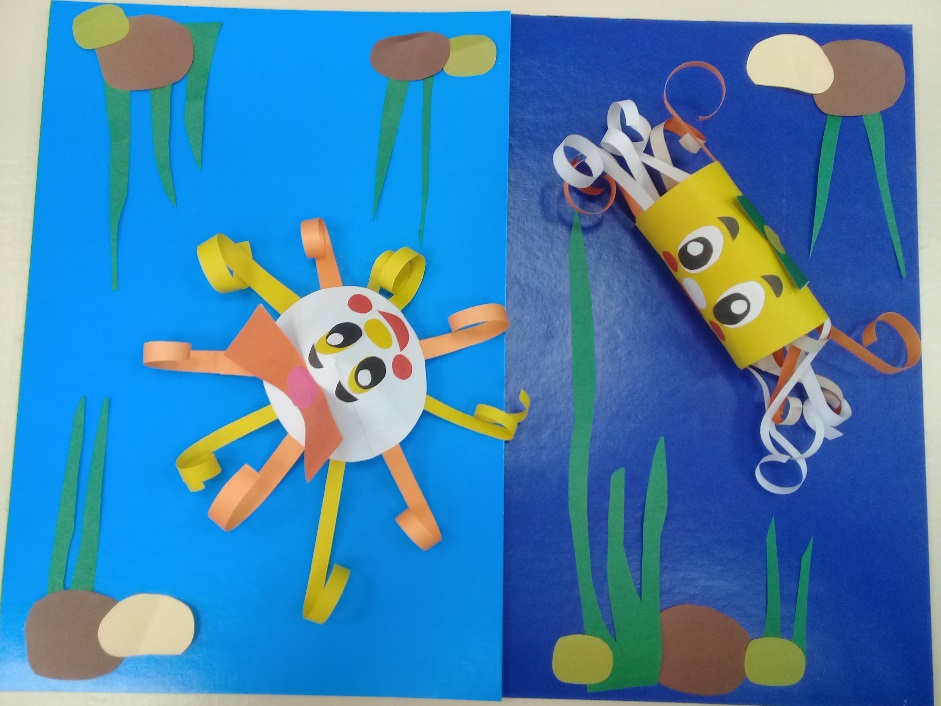